Title
 Authors
Intro
Intro
Results
Materials and Methods
Conclusions
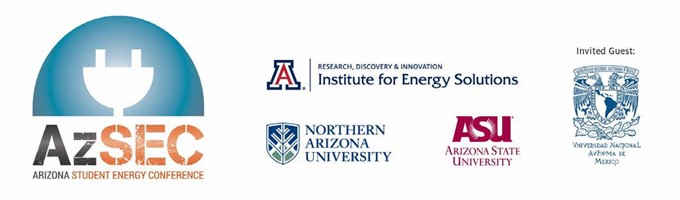